Activities of Daily Living
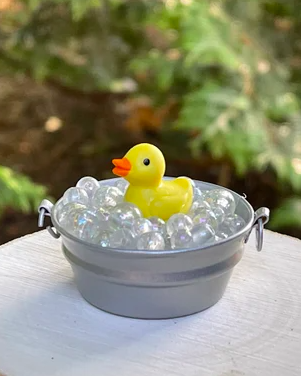 Washing up
Compiled by:  Jessica M. Currall
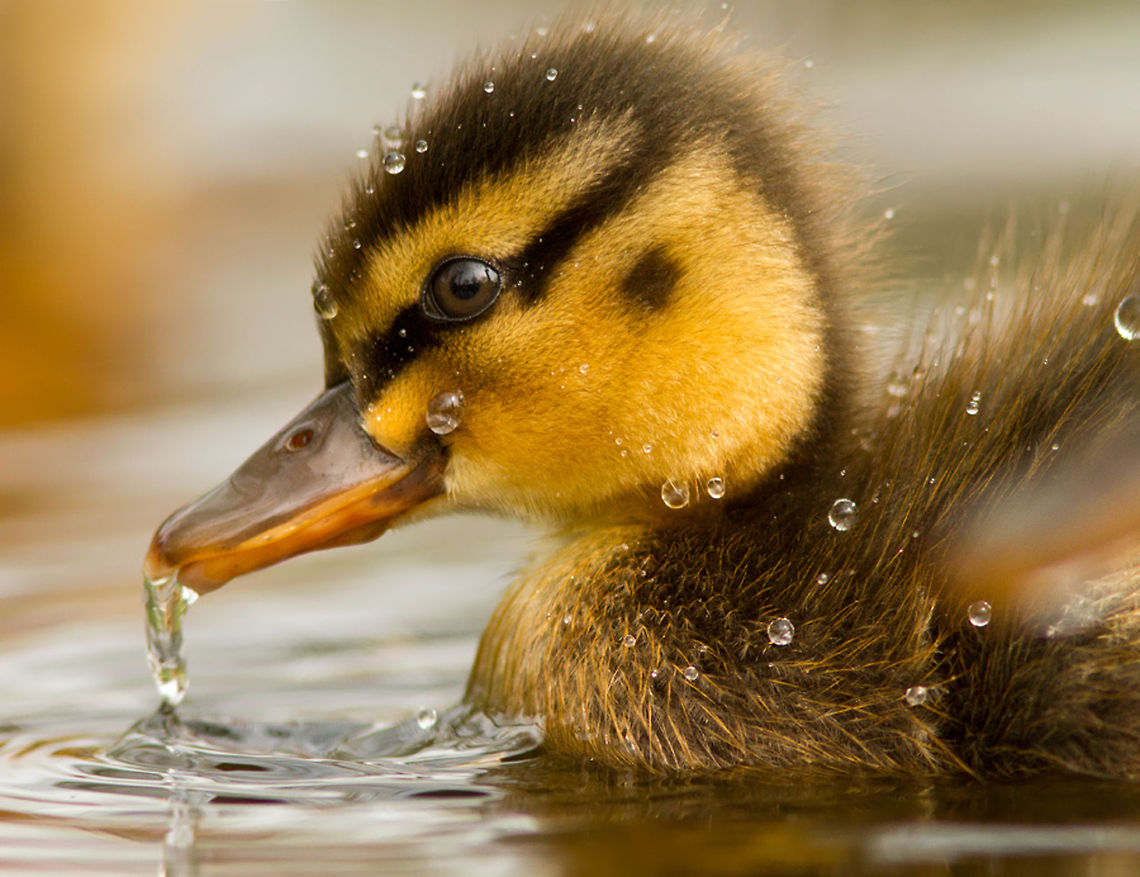 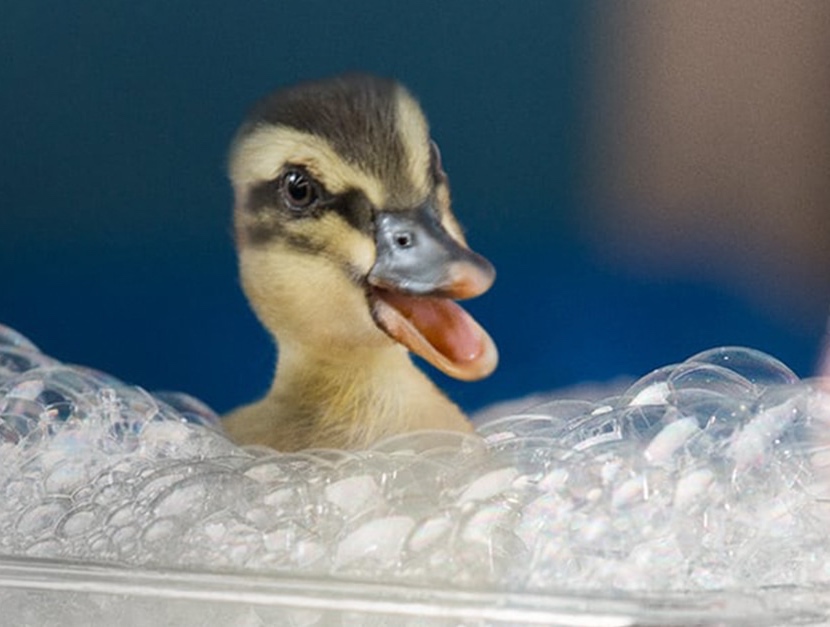 Water rinses off bubbles.
Soap is used for washing up.
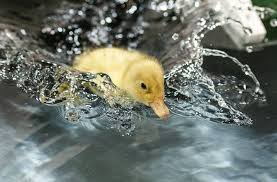 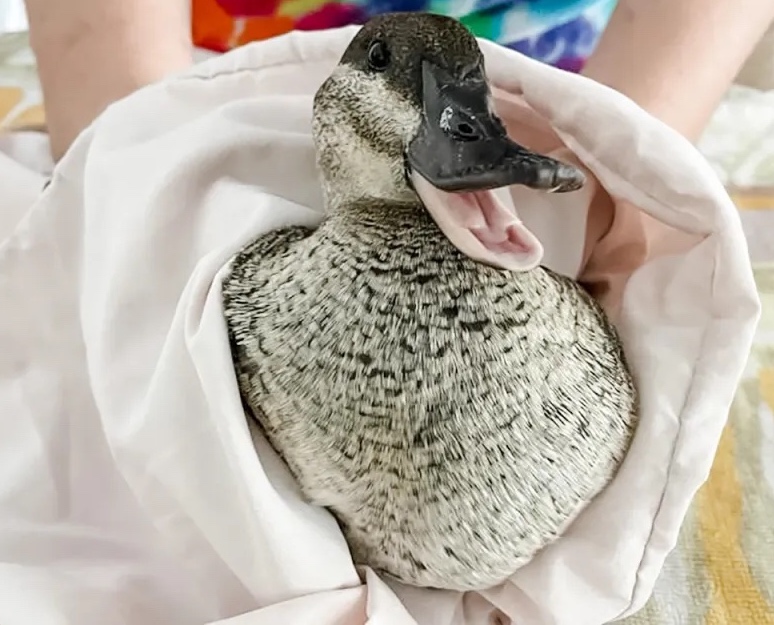 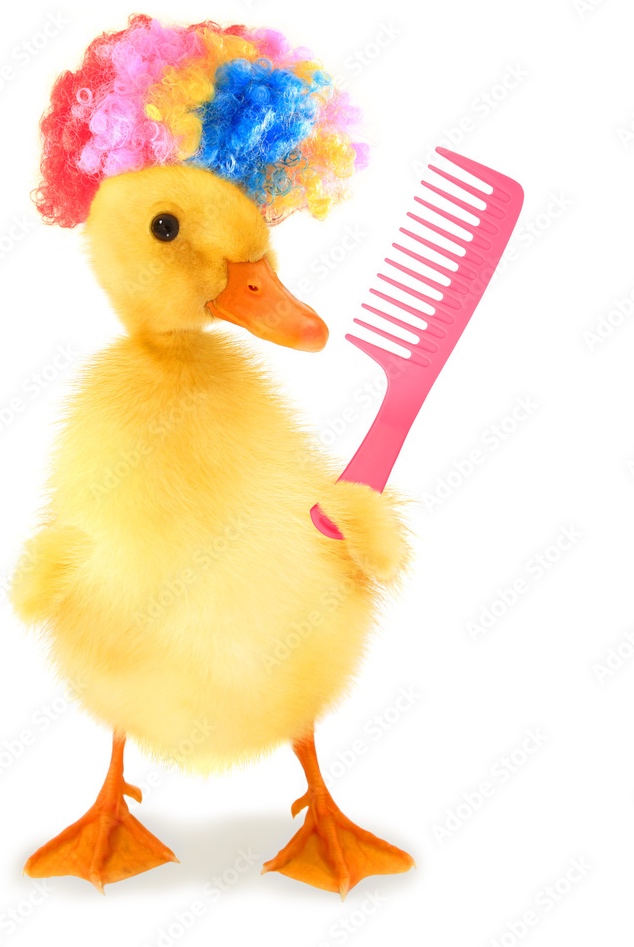 Dry off with a soft towel.
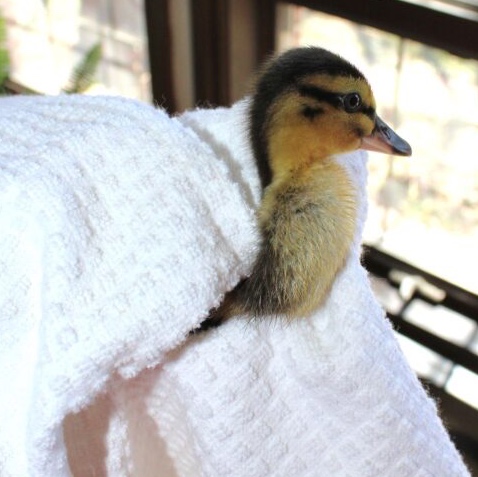 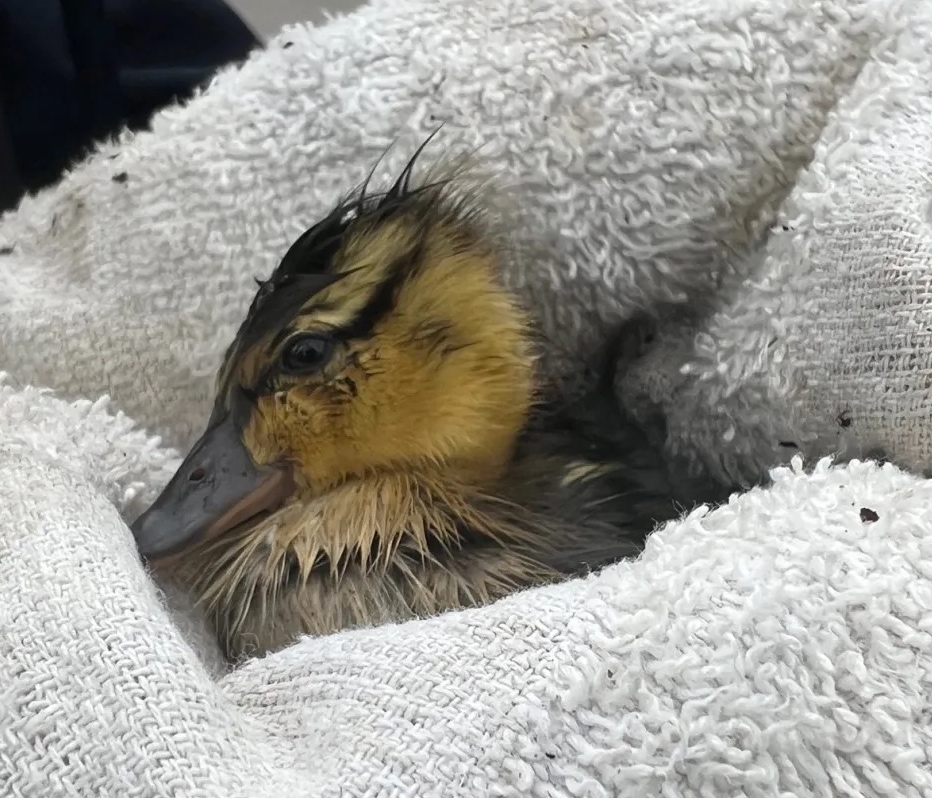 Hair can be combed.
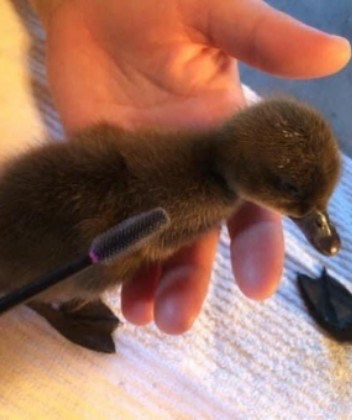 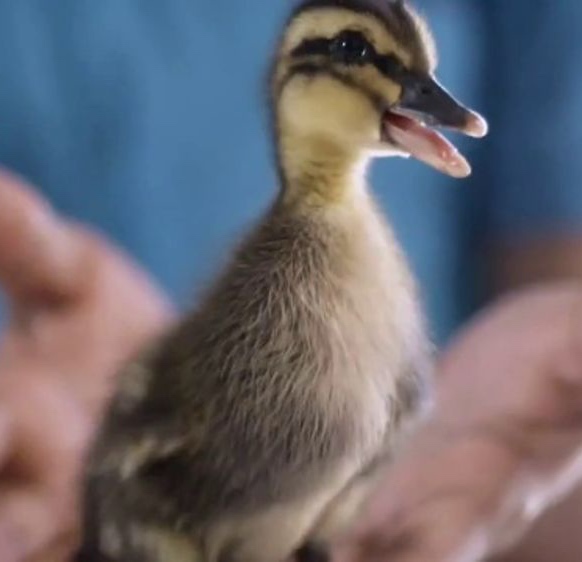 Special brushes are used to reach important parts.
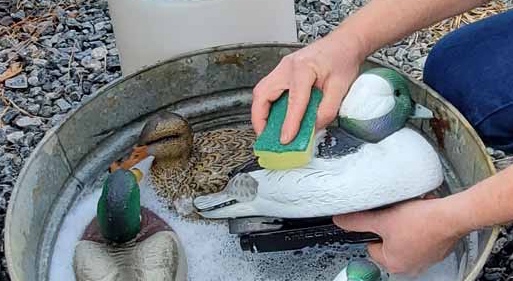 Washing up is important.